Uppdatering av rusta och matcha 2
Maj 2024
Bakgrund
LOV möjliggör att vi kontinuerligt kan uppdatera tjänsten löpande.

Arbetsförmedlingen får kontinuerligt nya uppdrag från regeringen som rör matchningstjänster. Det gör att Arbetsförmedlingen behöver uppdatera tjänsten. 

Arbetsförmedlingen har tillsammans med Institutet för arbetsmarknads- och utbildningspolitisk utvärdering (IFAU) gjort effektutvärderingar av tjänsten vi drar lärdomar av. 

Arbetsförmedlingen får kontinuerligt input från leverantörer i form av dialoger, FAQ TendSign etc. som bidrar till uppdatering av tjänsten rusta och matcha 2. 

Arbetsförmedlingen gör kontinuerliga kontroller av leverantörer i rusta och matcha 2 som bidrar till nya insikter om hur tjänsten kan fungera mer effektivt.

Arbetsförmedlingen uppdaterar vissa administrativa delar, så som uppgiftsskyldighet för leverantörer, allmänna villkor, hänvisningar som flyttats, brutna länkar etc. som gör att behov av uppdatering finns.
[Speaker Notes: Lokalgranskningar, sänka grundersättning, utesluta leverantörer som underpresterar m.m.]
Ändringar av förfrågningsunderlaget
I nuvarande förfrågningsunderlag för tjänsten rusta och matcha 2 står följande i kontraktsvillkoren:
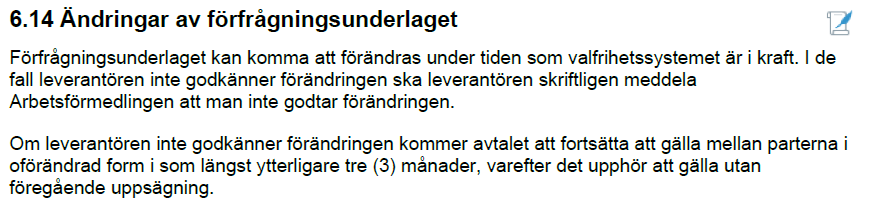 Arbetsgång för uppdateringen av FFU
Information ges om den kommande uppdateringen till samtliga leverantörer den 23 april. 

Det uppdaterade förfrågningsunderlaget publiceras via Mercell TendSign. Troligtvis under maj månad. 

Leverantörer som godkänner förändringarna behöver inte göra någonting.

Leverantörer som inte godkänner förändringarna ska snarast inkomma med ett skriftligt meddelande om detta till Arbetsförmedlingen*.
* I den uppdaterade skrivningen kommer vi lägga till att leverantören ska höra av sig senast två (2) veckor efter att förändringen är kommunicerad via Mercell TendSign.
Översikt av ändringar i förfrågningsunderlagetOmråden där förfrågningsunderlaget kommer uppdaterats*
2.9 Efter avtalstecknandeUppstartsmöte kommer omhändertas på annat sätt. 
3.3 Ekonomisk stabilitetTydliggöranden av krav och uppföljning av leverantörernas ekonomi.
4.1 HandlingsplanLeverantörer ska utgå från handlingsplanen.
4.1.1 Obligatoriskt stödTydligare dokumentationskrav. Exv. Kartläggning.
4.1.3 JämställdhetNy generisk text.
4.4 UppgiftsskyldighetTydligare hänvisning.
4.5.2 HandledareTydligare krav på verifikat.
4.8.2 Lokaler - Generella samt specifika krav (utifrån tidigare checklista), - Bemanning och spontanbesök tydliggörs,- Tillfälliga lokaler tas bort.
5. Ersättningsmodell- Tydliggörs utifrån tidigare information.
6.3 Publicering av resultat och kundnöjdhet- Kommer publiceras externt.
6.12 Vite - Förbättrad logik 
6.8/6.9 Fakturerings- och betalningsvillkor- Uppdateras med generiska texter.
Nya allmänna villkor - Den senaste versionen läggs in.
Marknadsföring- Tydliggöranden och tillägg.
*Kommer vara ytterligare mindre delar som uppdateras.
2.9 Efter avtalstecknande
Uppstartsmöte

Nuvarande skrivning

Efter avtalsgenomgång kallar Arbetsförmedlingen till uppstartsmöte i varje leveransområde med syfte att säkerställa avtalets förutsättningar och krav som ställs på leverantören.  Se även Allmänna villkor avsnitt 7 Avtalsgenomgång och uppstartsmöte.


Vad blir nytt?
Skrivningen tas bort helt och hållet.
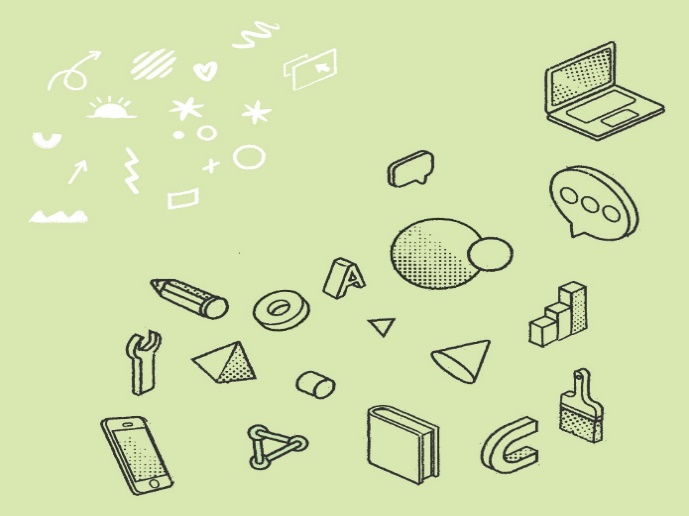 Varför ändras det?Beslut har redan fattats om att skrivningen ska tas bort från Arbetsförmedlingens allmänna villkor. Den operativa planeringen behöver ske där leverantören verkar.

Vad vill vi uppnå med förändringen?
Uppstartsmöte kommer ersättas med en annan mötesform. Detta gäller samtliga tjänster. 

Vad innebär det för leverantörerna?
Dialogen kommer ske i en annan form - så kallad operativ dialog. Ej samma krav att mötet är genomfört innan leverantören blir sökbar i tjänsten
3.3 Ekonomisk stabilitet
Ny skrivning:

Den ansökande leverantören och eventuella underleverantörer denne anlitar enligt avsnitt 3.6.1 Åberopande av andra företags kapacitet och 3.6.2 Underleverantörer vid utförandet av tjänsten, ska ha ekonomisk förmåga att genomföra uppdraget i enlighet med förfrågningsunderlaget under hela avtalstiden. 
Samtliga leverantörer ska ha en stabil ekonomisk bas under hela avtalsperioden, vilket kommer kontrolleras under hela avtalets längd.
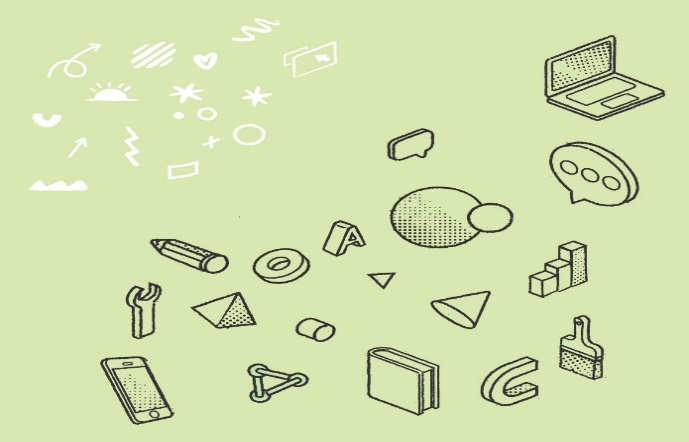 Varför uppdateras skrivningen?Tydligare krav att leverantörens ekonomi ska vara stabil.


Vad innebär det för leverantörerna?
Uppföljning kommer ske utifrån signaler som inkommer från kreditbevakning.
4.1 Innehåll - Handlingsplan
Ny skrivning:

Leverantörens stöd ska utgå från den planering som Arbetsförmedlingen redovisar i den arbetssökandes handlingsplan. 
De aktiviteter som planeras och tillhandahålls ska stödja deltagaren att aktivt söka lämpliga arbeten samt att komma i kontakt med relevanta arbetsgivare inom sitt geografiska och yrkesmässiga sökområde. 
Leverantören ska även, vid behov, kunna motivera och vägleda deltagaren till att påbörja reguljär utbildning för att på längre sikt stärka möjligheten att få och behålla ett arbete.
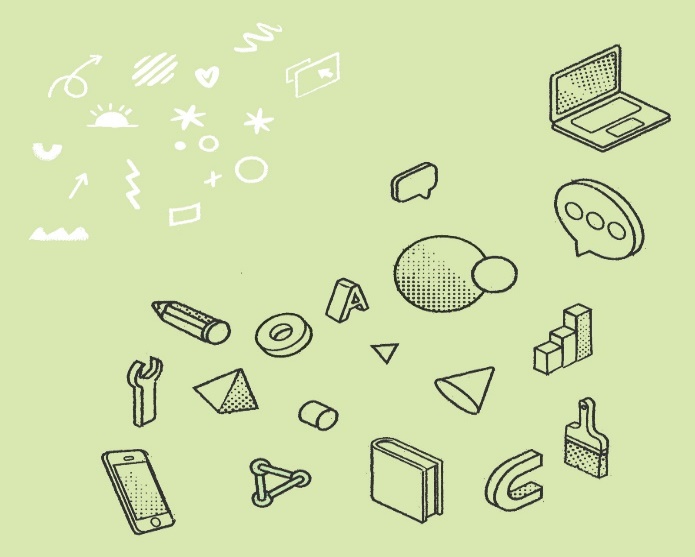 Varför införs den nya skrivningen?Tydligare process kring deltagarens handlingsplan.

Vad vill vi uppnå med förändringen?
Bättre övergång mellan Arbetsförmedling och leverantör.

Vad innebär det för leverantörerna?
Tydligare styrning om vad som gäller för leverantören kring deltagarens handlingsplan
4.1.1 Obligatoriskt stöd – Kartläggning
Ny skrivning som lyder:

Handledaren ska på startdagen av tjänsten påbörja kartläggning av deltagarens individuella förutsättningar och behov, för att tillsammans med deltagaren identifiera lämplig väg mot arbete och utbildning. 

Det ska finnas en aktuell och relevant kartläggning för deltagaren under hela tjänsten. Vid behov ska kartläggningen uppdateras och innehållet ska alltid utgå från den individuella deltagarens förutsättningar och behov, vilka kan förändras över tid. 

Kartläggningen ska finnas dokumenterad för samtliga deltagare och leverantören ska, när Arbetsförmedlingen begär det, lämna de uppgifter som Arbetsförmedlingen efterfrågar för att kunna följa upp och utvärdera insatsen.
Varför införs den nya skrivningen?Tydligt krav i Förordning (2022:812) om förmedlingsinsatser om att detta är viktigt

Vi förväntar oss att leverantörerna ska dokumentera kartläggningen av deltagarna för möjliggörande av bra översikt av deltagarens progression och behov. Även rimligt att leverantören ska kunna delge oss dokumentationen vid efterfrågan.

Vad vill vi uppnå med förändringen?
Leverantören säkerställer deltagarens progression och behov. Bättre möjlighet till uppföljning

Vad innebär det för leverantörerna?
Ytterligare krav på dokumentation, men detta bör redan utföras av leverantören.
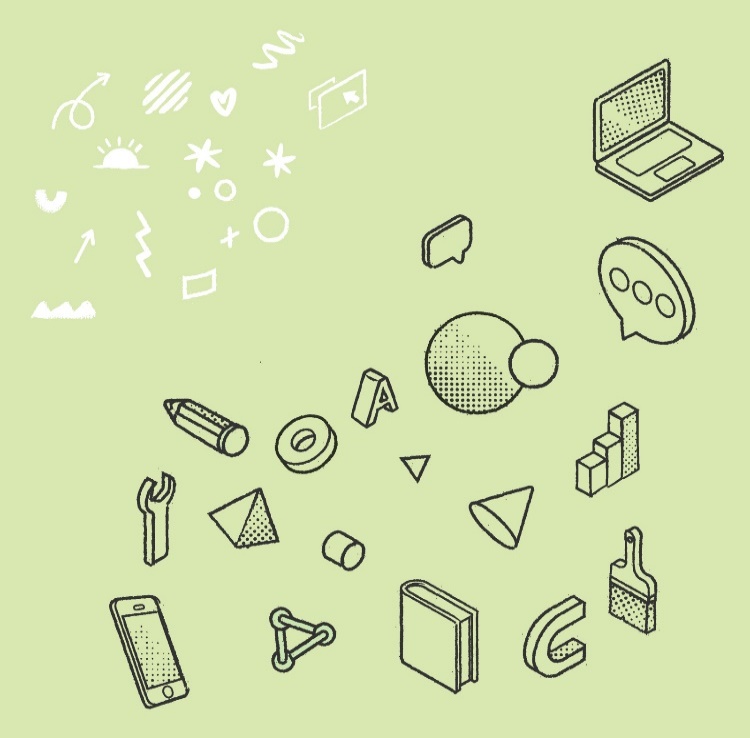 4.1.1 Obligatoriskt stöd– Kontakt med arbetsgivare
Arbetsförmedlingen avser att flytta aktiviteten ”kontakt med arbetsgivare” från valbar aktivitet till en obligatorisk del i tjänsten.

I dagsläget pågår IT-utveckling och det är för närvarande oklart om förändringen sker i den nu aktuella uppdateringen av förfrågningsunderlaget eller om det kommer ske i ett senare skede.
Varför införs den nya skrivningen?Bättre synkronisering med Förordning (2022:812) om förmedlingsinsatser

Vad vill vi uppnå med förändringen?
Tydligare krav om hur leverantören ska jobba med arbetsgivarkontakter. Flyttas till Obligatoriskt stöd.

Vad innebär det för leverantörerna?
Tydligare krav för leverantörerna om vikten av ett aktivt arbetsgivararbete. 

Vad innebär det för deltagarna?
Deltagarna kan förvänta sig att leverantören har ett aktivt arbetsgivararbete.
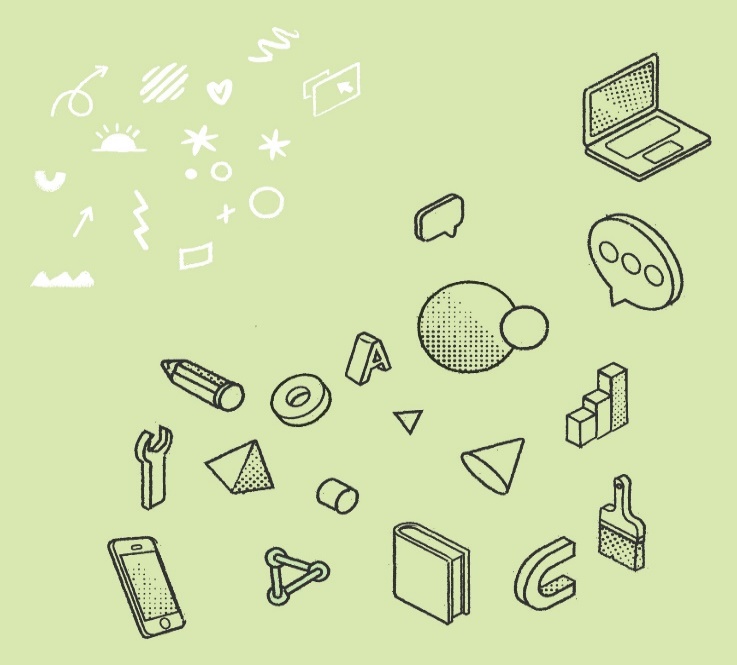 4.1.1 Obligatoriskt stöd – Individuellt möte
Ny skrivning:

Leverantören ska genomföra ett enskilt, individuellt möte med varje deltagare minst en gång per fjorton (14) kalenderdagar. Individuella mötet ska genomföras av en handledare.

Leverantören ska löpande dokumentera hur och när stöd till den enskilde har givits till deltagaren avseende det individuella mötet. Leverantören ska, när Arbetsförmedlingen begär det, lämna de uppgifter som Arbetsförmedlingen efterfrågar för att kunna följa upp och utvärdera insatsen.
Varför införs den nya skrivningen?Rimlig förväntning att leverantörerna ska dokumentera vad som framkommer i det individuella mötet för att kunna ha en bra översikt av deltagarens progression och behov.

Vad vill vi uppnå med förändringen?
För att Arbetsförmedlingen ska kunna följa upp det individuella mötet på ett bättre sätt, samt se ovan.

Vad innebär det för leverantörerna?
Tydligare krav för leverantörerna. Leverantörerna ska veta om att Arbetsförmedlingen kan komma att begära in dokumentationen.

Vad innebär det för deltagarna?
Deltagarna kan förvänta sig att leverantören ser deltagarnas behov och progression.
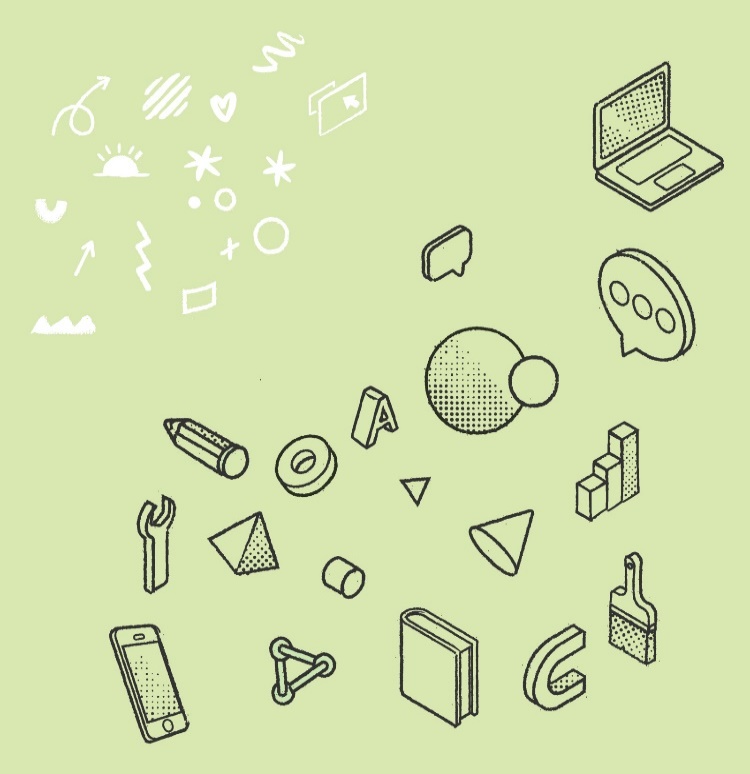 4.1.3 Jämställdhet
Ny skrivning:
Leverantören ska följa det som föreskrivs i kap 2 § 9 Diskrimineringslag (2008:567), dvs. att diskriminering av arbetssökande eller arbetstagare är förbjuden i fråga om arbetsmarknadspolitisk verksamhet, vilken omfattar den aktuella tjänsten.
Arbetsförmedlingen är skyldig att bedriva den arbetsmarknadspolitiska verksamheten på ett sätt som främjar jämställdhet och mångfald. Leverantören ska därför genomföra tjänsten på ett sådant sätt att allas lika rättigheter och möjligheter i arbetslivet främjas. Leverantören ska bl.a. säkerställa att deltagande kvinnor och män ges likvärdiga förutsättningar att delta i tjänsten.
Kravet omfattar leverantörens hela arbetsmarknadspolitiska verksamhet, även eventuella underleverantörers arbetsmarknadspolitiska verksamhet, och inkluderar minst följande:

Policy för att stärka jämställdhet och lika rättigheter och möjligheter i arbetslivet bland deltagare i den arbetsmarknadspolitiska insatsen som bedrivs på uppdrag av myndigheten.
Riktlinjer och rutiner för kränkande särbehandling, trakasserier och sexuella trakasserier bland deltagare i den arbetsmarknadspolitiska insatsen som bedrivs på uppdrag av myndigheten.

Kravet behöver först uppfyllas vid starten av tjänsten men utgör ett krav under hela avtalstiden. Leverantören ska på Arbetsförmedlingens begäran skriftligt redovisa policy och riktlinjer enligt ovan.
Varför ändras det?Generiskt text som återfinns i Arbetsförmedlingens upphandlade tjänster.

Vad vill vi uppnå med förändringen?
Lika texter och krav oberoende avtal.

Vad innebär det för leverantörerna?
Policy och riktlinjer ska finnas om jämställdhet.

Vad innebär det för deltagarna?
Lika förutsättningar att delta i tjänsten.
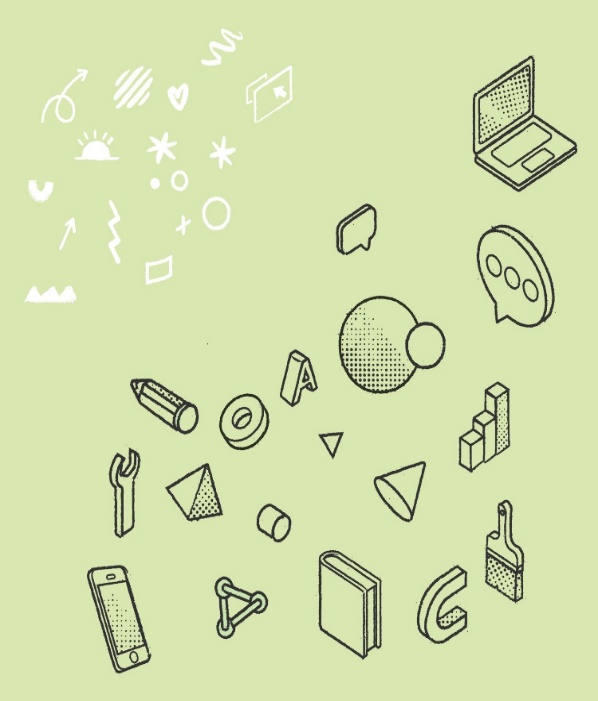 4.4 Uppgiftsskyldighet
Ny skrivning:

Leverantörens skyldighet att dokumentera och rapportera uppgifter till Arbetsförmedlingen framgår av Arbetsförmedlingens föreskrifter (AFFS 2023:1) om uppgiftsskyldighet för leverantörer. 

Arbetsförmedlingens föreskrifter (AFFS 2023:1) om uppgiftsskyldighet för leverantörer ska vara väl kända och finnas tillgängliga för samtliga anställda och eventuella underleverantörer som arbetar i tjänsten.

Leverantören ska systematiskt följa upp sin verksamhet och säkerställa att föreskrifterna samt de utarbetade rutinerna följs.
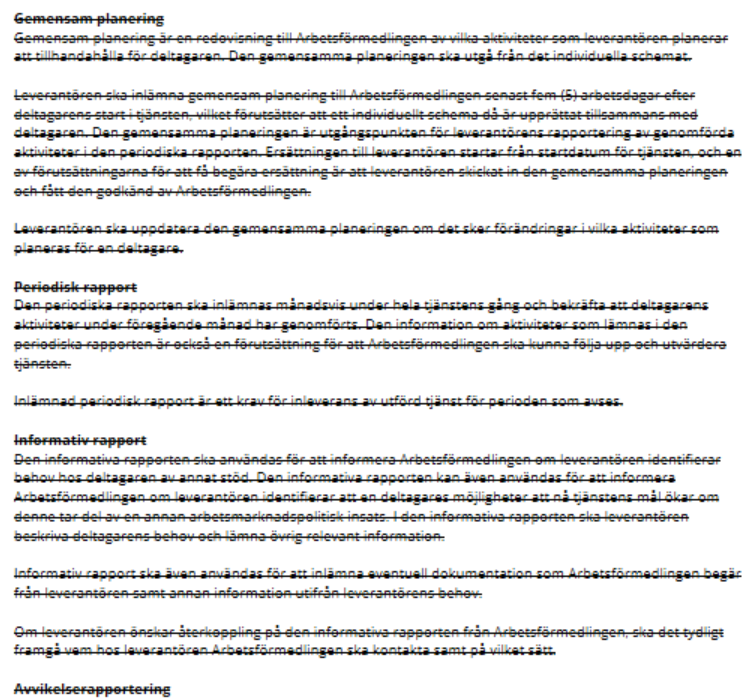 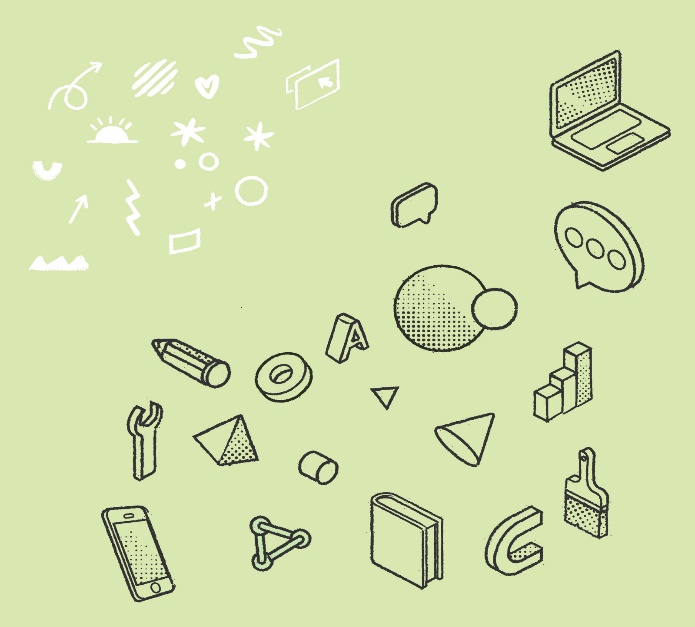 Varför ändras det?Bättre synkronisering med Arbetsförmedlingens föreskrifter.

Vad vill vi uppnå med förändringen?
Enhetlighet i samtliga avtal och en tydligare reglering. Detta är inget unikt för ROM2 utan görs i samtliga nya avtal.

Vad innebär det för leverantörerna?
Tydliggörande

Vad innebär det för deltagarna?
Ingen skillnad
[Speaker Notes: Innebär att skrivningar som röd GP, PR, Avvikelserapportering, SL styrks ur FFU.]
4.5.2 Handledare - Generellt
Ny skrivning:
Leverantören ska utan dröjsmål kunna styrka tillgång till handledare som tjänstgör hos leverantören genom anställningsbevis och/eller genom samarbetsavtal i enlighet med 3.6.2 Underleverantör vid utförandet av tjänsten.

Arbetsförmedlingen godkänner kompetens för handledare enligt alternativ 1 eller alternativ 2, som ska vara uppfylld innan handledaren påbörjar sin anställning som handledare i tjänsten rusta och matcha 2.

Alternativ 2

Utbildning: Minst ett (1) års heltidsstudier på eftergymnasial nivå med minst godkänt resultat. Med eftergymnasial utbildning räknas högskoleutbildning samt olika typer av yrkesutbildningar, till exempel kvalificerad yrkesutbildning, yrkeshögskoleutbildning, militära utbildningar och polisutbildning.
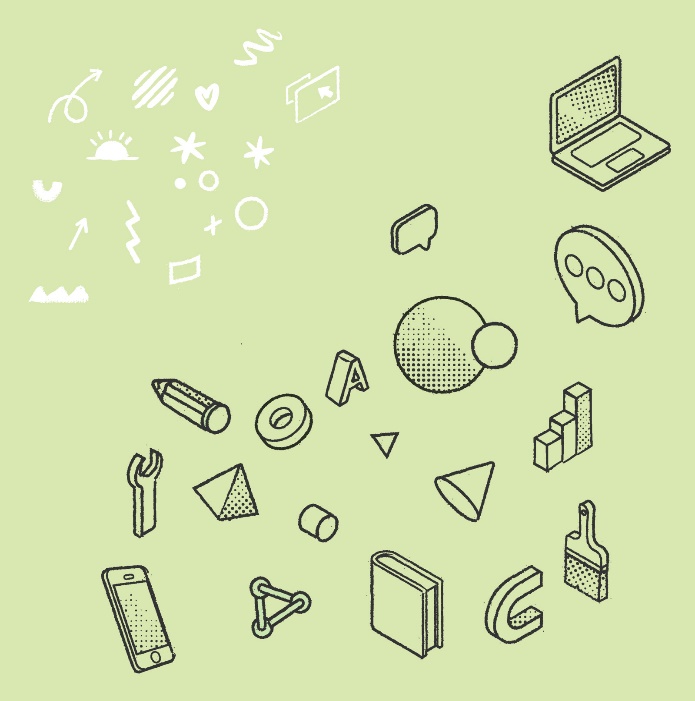 Varför införs nya skrivningar?Tydligare krav på handledarnas kompetens samt vad Arbetsförmedlingen kräver av leverantören då handledarnas kompetens ska styrkas.

Vad vill vi uppnå med förändringen?
Rätt kompetens enligt gällande krav.

Vad innebär det för leverantörerna?
Leverantören behöver se till att erforderliga handlingar finns samt att det blir tydligt för leverantören vad som krävs.

Vad innebär det för deltagarna?
Deltagaren kan känna sig tryggare med att handledaren har den kompetens som krävs.
4.5.2 Handledare – Krav på verifiering
Ny skrivning:
Leverantören ska utan dröjsmål kunna styrka handledarnas kompetens genom verifierbara dokument när Arbetsförmedlingen så begär, på det sätt och vid den tidpunkt som Arbetsförmedlingen beslutar. Med verifierbara dokument menas att namn och kontaktuppgifter till utfärdaren tydligt framgår. Vid en begäran ska följande kunna presenteras av leverantören

Alternativ 1 
• Verifierbara utbildningsintyg från aktuellt lärosäte där antalet högskolepoäng tydligt framkommer. 
• Verifierbara samt signerat arbetsgivarintyg eller annat likvärdigt intyg från aktuella arbetsgivare som tydligt styrker att respektive handledare har minst två (2) års arbetslivserfarenhet motsvarande heltid.

Alternativ 2
• Verifierbara utbildningsintyg från aktuellt lärosäte som styrker att handledaren studerat minst ett (1) års heltidsstudier på eftergymnasial nivå med minst godkänt resultat. 
• Verifierbara samt signerat arbetsgivarintyg eller annat likvärdigt intyg från aktuella arbetsgivare som tydligt styrker att respektive handledare har minst tre (3) års arbetslivserfarenhet motsvarande heltid inom de godkända yrkesområdena.
Varför ändras det?Tydligare krav på handledarnas kompetens samt vad Arbetsförmedlingen kräver av leverantören då handledarnas kompetens ska styrkas.

Vad vill vi uppnå med förändringen?
Rätt kompetens enligt gällande krav.

Vad innebär det för leverantörerna?
Leverantören behöver se till att erforderliga handlingar finns samt att det blir tydligt för leverantören vad som krävs.

Vad innebär det för deltagarna?
Deltagaren kan känna sig tryggare med att handledaren har den kompetens som krävs.
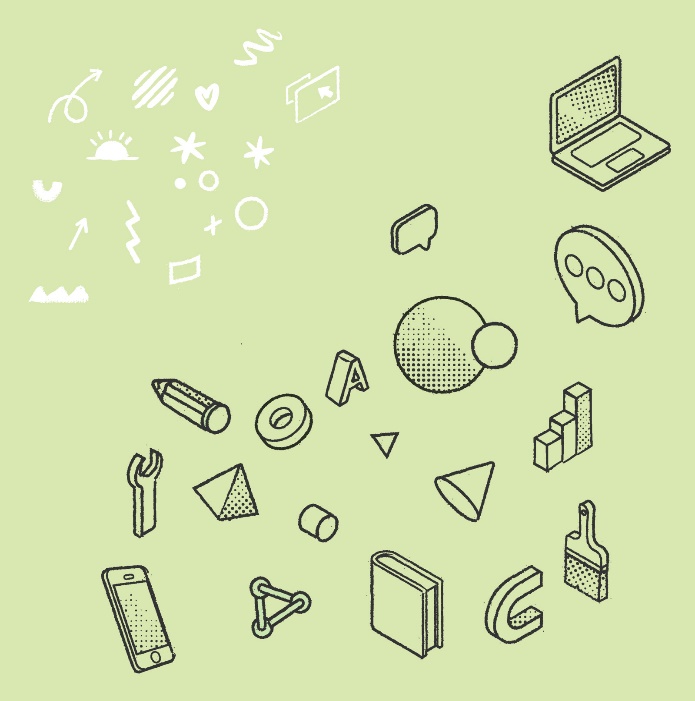 4.8.2 Lokaler – Krav generellt
Tydliggörande om att tjänsten ska bedrivas på aktuell adress
Leverantören ska under hela avtalstiden disponera minst en (1) fysisk lokal på en leveransadress inom det leveransområde där tjänsten ska bedrivas. För de aktiviteter i tjänsten som ska genomföras fysiskt/på plats ska leverantören bedriva tjänsten i de lokaler som är godkända av Arbetsförmedlingen på den leveransadress som är beslutad av Arbetsförmedlingen för respektive deltagare.
Tydliggörande av krav på tillgänglighet 
• Samtliga deltagare oavsett funktionshinder, ska kunna ta sig in och ut från lokalen samt kunna röra sig i lokalen utan hjälp.
• Fysiska hinder i form av uppenbart tunga dörrar ska avhjälpas, i första hand genom att en automatisk dörröppnare är installerad. 
• Porttelefon, ringklocka, dörröppnare och/eller portkod ska vara lämpligt placerade och lätta att nå för samtliga deltagare. 
• Kontrastmarkeringar ska finnas i trappor och stora glaspartier. 
• Eventuella nivåskillnader i lokalen ska vara avhjälpa med exempelvis ramp eller hiss.
• Det ska finnas möjlighet till enskilda individuella möten i separat rum med dörr som går att stänga. 
• Samtliga fysiska möten med deltagare ska ske i lokaler och miljöer som innebär att deltagarens integritet beaktas och sekretessen säkerställs.
Varför uppdateras skrivningen?Tydligare krav som rör leverantörens lokaler och som tidigare har kommunicerats via checklista för lokaler.

Vad innebär det för leverantörerna?
Tydligare krav

Vad innebär det för deltagarna?
Ändamålsenliga lokaler
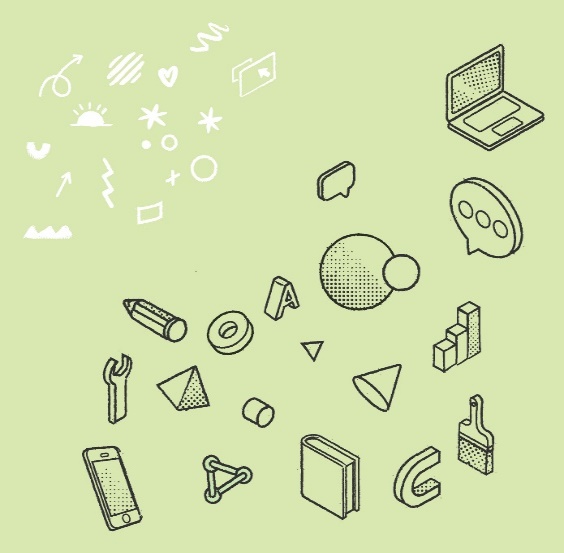 4.8.2 Lokaler- Bemanning och spontanbesök
Ny skrivning:

Leverantören ska inom ovanstående öppettider ange minst en (1) valfri tid mellan 08:00-17:00 bestående av minst två (2) timmar per vecka som är avsedda för spontana besök, exempelvis deltagare som önskar veta mer om leverantören inför sitt val. Leverantören ska ej planera in andra aktiviteter eller vara upptagen i andra tjänster under den tid som är avsedd för spontanbesök. 

Öppettiderna inklusive timmarna för spontanbesök ska vara tydligt angiven i leverantörens tjänstedeklaration.

Kompetenskrav: Minst en (1) handledare ska alltid finnas på plats under den tid som leveransadressen är öppen för deltagarna samt den tid som är avsedd för spontanbesök.
Varför ändras det?Då Arbetsförmedlingen följt upp leverantörernas lokaler samt bemanning av dessa kan det konstateras att kompetens och kännedom om tjänsten ofta är låg hos leverantörens personal. 

Vad vill vi uppnå med förändringen?
Bättre funktionskrav kring spontanbesök och att personal med rätt kompetens finns på plats hos leverantören. 

Vad innebär det för leverantörerna?
Behöver bemanna lokalerna med handledare
Tydligare samt rimligare skrivning kring spontanbesök då de sällan förekommer.

Vad innebär det för deltagarna?
Deltagarna kan förvänta sig att leverantören har rätt kompetens. Vet när de kan komma på spontanbesök inför val etc.
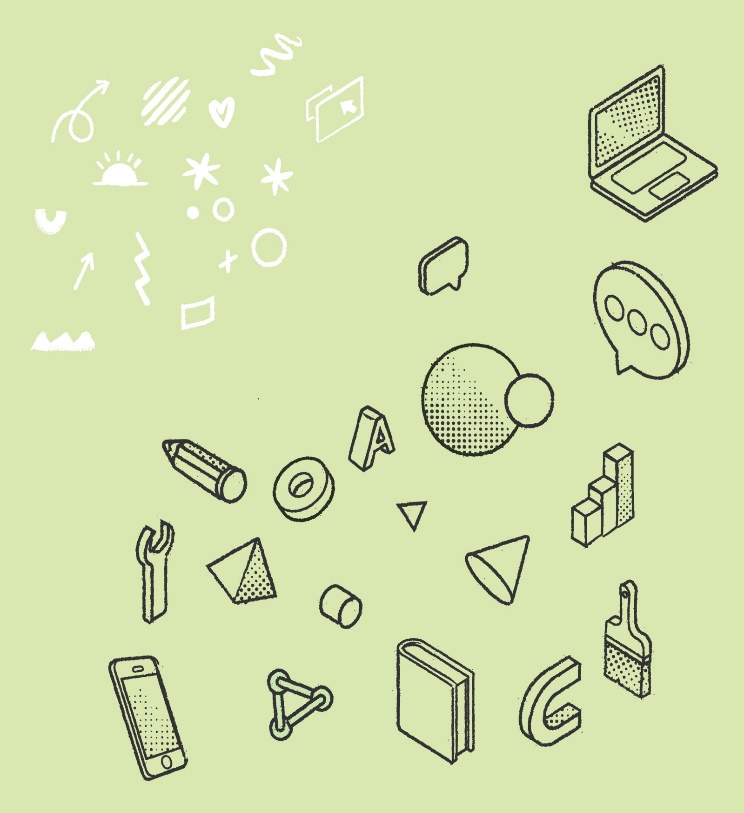 4.8.2 Tillfälliga möteslokaler
Möjlighet till tillfälliga möteslokaler kommer inte finnas kvar i den uppdaterade versionen av rusta och matcha 2.

Motivering

I och med att den nya indelning av leveransområden tidigare har gjorts finns det inga långa avstånd inom dagens leveransområden.

Svår att följa upp då vi inte kräver hyresavtal eller liknande.

Vi kan konstatera att tillfälliga möteslokaler främst används i storstäderna, vilket inte var syftet.
Varför ändras det?
Finns ej behov då leveransområdena inte har samma geografiska avstånd längre
Vad vill vi uppnå med förändringen?
Bättre kontroll om var deltagarna får sin leverans

Vad innebär det för leverantörerna?
Ej längre möjligt att använda sig av tillfälliga möteslokaler

Vad innebär det för deltagarna?
Deltar i ordinarie lokal
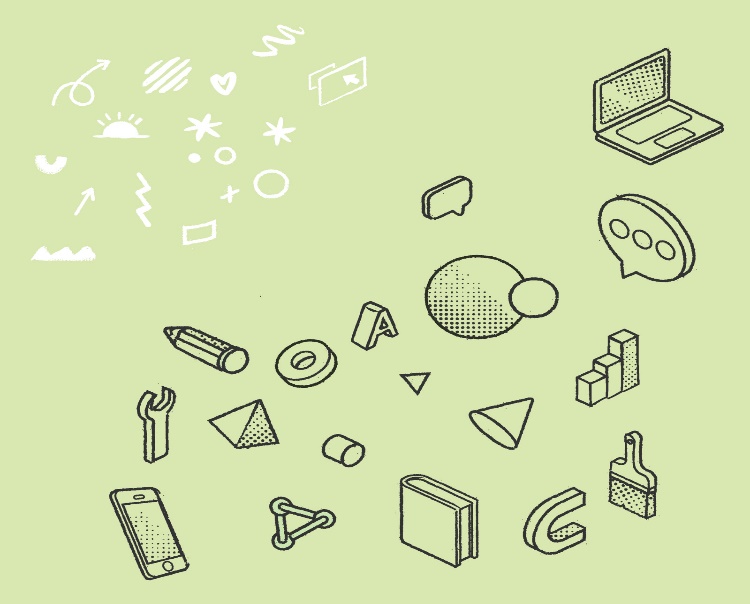 5. Ersättningsmodell - generellt
Ny skrivningar: (Urval)

Tydliggöranden om vilka regler för ersättning som gäller vid byte.


Tydliggörande av snabbhetspremie.


Tydliggörande av tilläggsersättning.
Varför uppdateras skrivningen?Arbetsförmedlingen har tidigare gått ut via TendSign om tydliggöranden. Även genomgångar med leverantörer har utförts. Handlar i huvudsak om förtydliganden.

Vad vill vi uppnå med förändringen?
Bättre förståelse kring ersättningsmodellen.

Vad innebär det för leverantörerna?
Förhoppningsvis tydligare skrivningar som gör att förståelsen ökar.
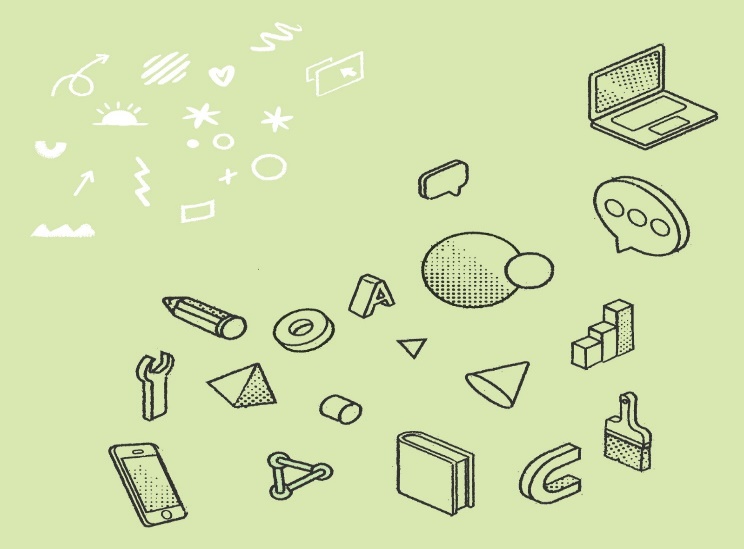 5. Ersättningsmodell - Vid hävning
Ny skrivning: 

Vid en eventuell hävning av avtalet enligt 14.7 i de allmänna villkoren har leverantören rätt till grundersättning fram till hävningsdatum.

Vid en eventuell hävning av avtalet enligt 14.7 i de allmänna villkoren har leverantören rätt till resultatersättning om arbetet eller studierna som ligger till grund för resultatersättning startat innan hävningsdatum.
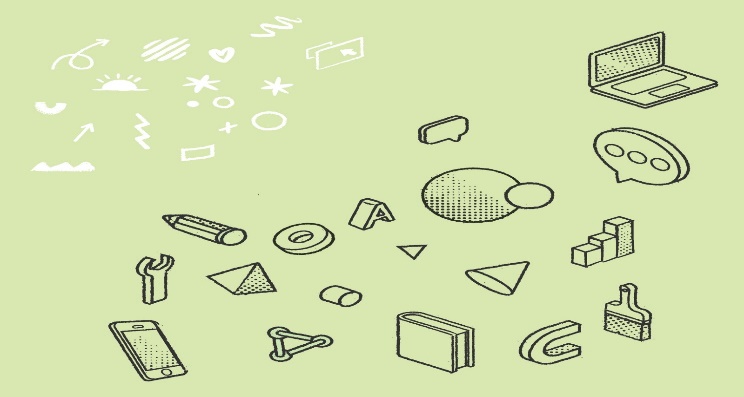 Varför uppdateras skrivningen?Arbetsförmedlingen inför nya krav då hävning av leverantör är aktuellt.


Vad innebär det för leverantörerna?
Ingen ersättning för deltagare som eventuellt påbörjar arbete/studier efter hävning.
6.3 Publicering av resultat och kundnöjdhet
Ny skrivning: 

Arbetsförmedlingen följer upp leverantörernas resultat samt kundnöjdhet och kommer att redovisa detta offentligt för att ge arbetssökande ytterligare underlag inför sitt val av leverantör.

Arbetsförmedlingen undersöker även möjligheten att utesluta leverantörer som uppvisar väsentligt lägre resultat än genomsnittet.
Varför uppdateras skrivningen?Arbetsförmedlingen vill öka transparensen i leverantörernas resultat och kundnöjdhet.


Vad innebär det för leverantörerna?
Resultat och kundnöjdhet kommer redovisas för respektive leverantör.

Hur påverkar den nya skrivningen deltagarna?
Ytterligare underlag inför sitt val av leverantör.
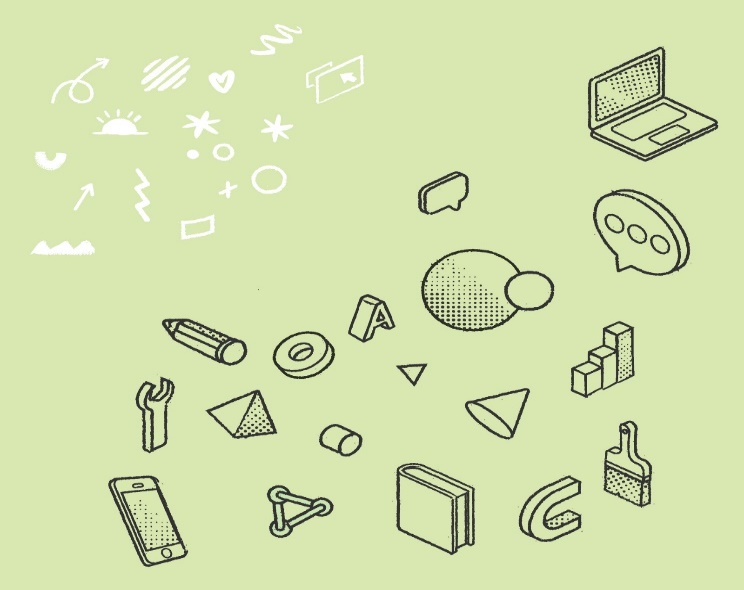 6.8/6.9 Faktureringsvillkor samt betalningsvillkor
Uppdaterade faktureringsvillkor som kommer vara generiska för samtliga upphandlade arbetsmarknadspolitiska insatser.

Tydliggörande om när fakturan anses vara korrekt inkommen.

Beskrivning om vad som betraktas som en felaktig faktura.

Ytterligare detaljer kring vad fakturan ska innehålla.
Varför uppdateras skrivningen?Generiska skrivningar för samtliga upphandlade arbetsförmedlingstjänster.


Vad innebär det för leverantörerna?
Behöver sätta sig in i de nya kraven på fakturering.
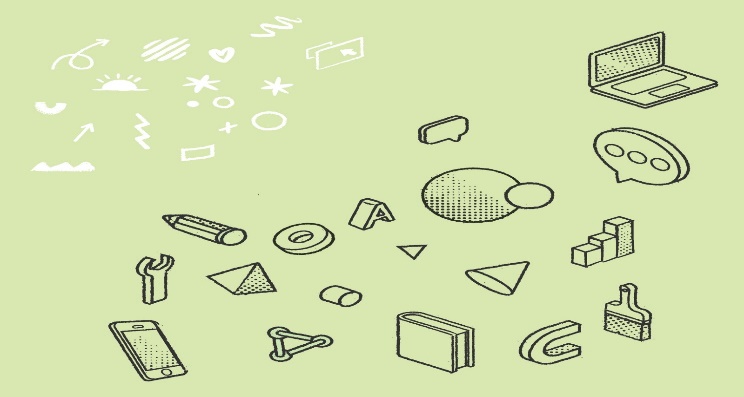 6.12 Vite
Nyheter – Löpande vite

”Mottagande av deltagare” tas bort 
Kvalitetsledningssystem i ett eller flera leveransområden
”Handledarkompetens & personaltäthet” flyttas upp till 25 000 kr.
”Tillgänglighet” tas bort
Nyheter – Enstaka vite

”Ej genomfört enskilda, individuella möten” ändras till ”Obligatoriskt stöd”
”Dokumentation” ändras till ”Dokumentation och uppgiftsskyldighet”
Kvalitetsledningssystem i ett eller flera leveransområden
”Underlåtelse att medverka vid uppföljning” finns nu med även som enstaka vite
Varför ändras det?Bättre logik kring vitessanktionerna. 

Vad innebär det för leverantörerna?
Tydliggörande vilka brister som anses mest allvarliga

Vad innebär det för deltagarna?
Bl.a. leverantörer med rätt kompetens (förhoppningsvis)
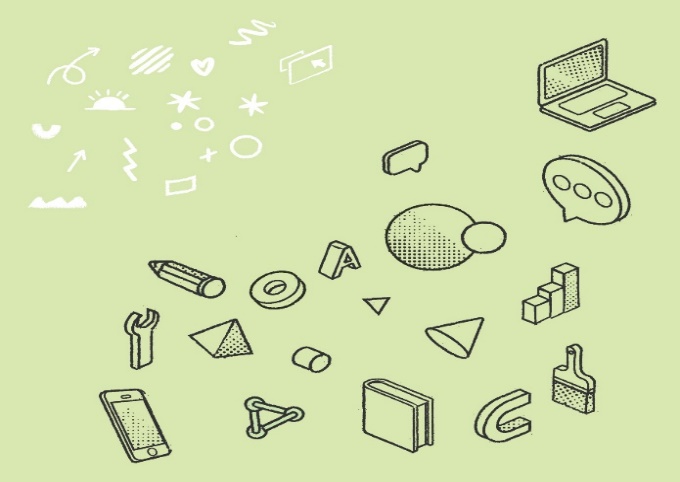 [Speaker Notes: Innebär att skrivningar som röd GP, PR, Avvikelserapportering, SL styrks ur FFU.]
Nytt allmänna villkor
Områden som har uppdaterats
Tydligare koppling mot Arbetsförmedlingens föreskrifter (AFFS 2023:1) om uppgiftsskyldighet för leverantörer.

Texter om uppstartsmöte borttagna.

Nya texter som rör behandling av personuppgifter. Tydliggörande att leverantören är personuppgiftsansvarig.
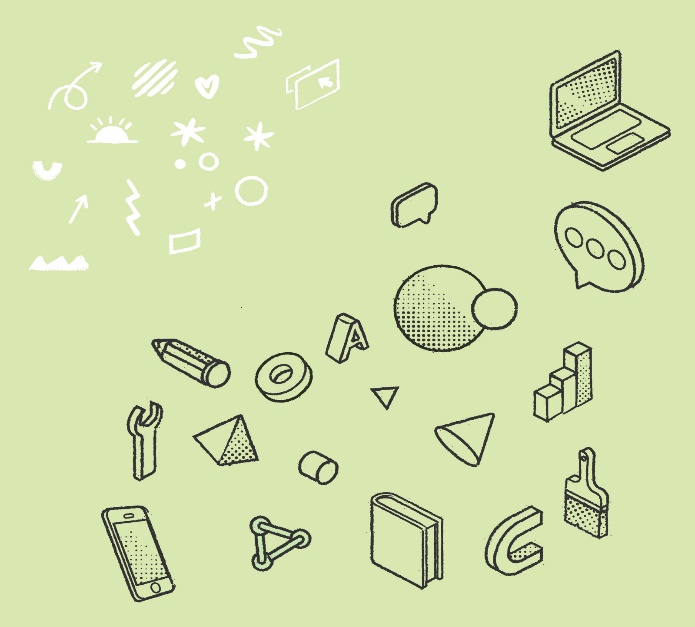 Varför uppdateras de allmänna villkoren?Detta är något Arbetsförmedlingen gör kontinuerligt.

Hur påverkar det leverantörernas arbete?
Viktigt att känna till och följa det som står i de uppdaterade villkoren.
Marknadsföring
Utöver de skrivningar som finns i Arbetsförmedlingens allmänna villkor kommer ytterligare specifika krav på marknadsföring finnas för rusta och matcha 2. 
Exempelvis: 

Att insatsen sker på uppdrag av Arbetsförmedlingen.

Arbetsförmedlingen beslutar om deltagande.

Leverantören får inte förväxlas med Arbetsförmedlingen.
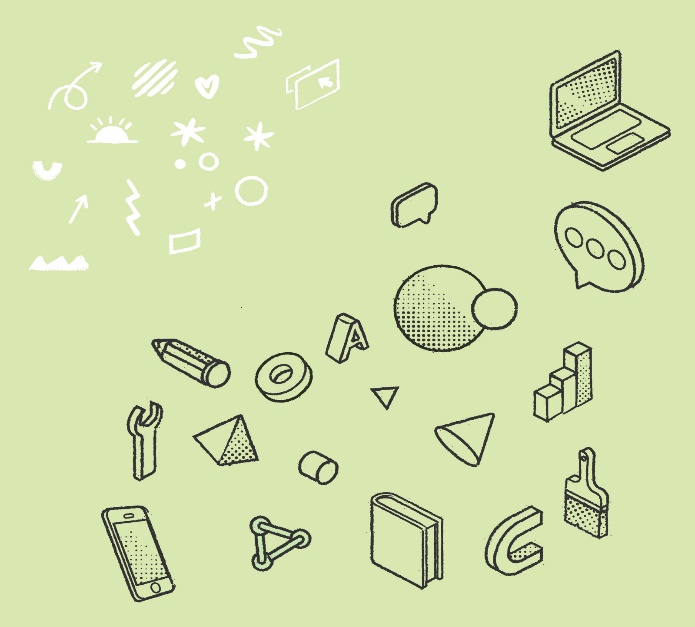 Varför nya skrivningar kring marknadsföring?Det behövs mer vägledning för leverantörerna i tjänsten rusta och matcha 2. 

Hur påverkar det leverantörernas arbete?
Viktigt att känna till och följa det som står i de riktlinjer som införs.
Vad händer nu?
Arbetsförmedlingen kommer publicera det uppdaterade förfrågningsunderlaget via Mercell TendSign under maj månad.

I samband med publiceringen kommer ett förfrågningsunderlag med exakta markeringar på förändringar att publiceras via ett informationsmeddelande i Mercell TendSign. 

De leverantörer som godkänner förändringarna behöver inte göra något ”formellt”. 

Leverantörer som inte godkänner förändringarna ska snarast inkomma med ett skriftligt meddelande om detta till Arbetsförmedlingen